Բանջարեղենի զամբյուղ
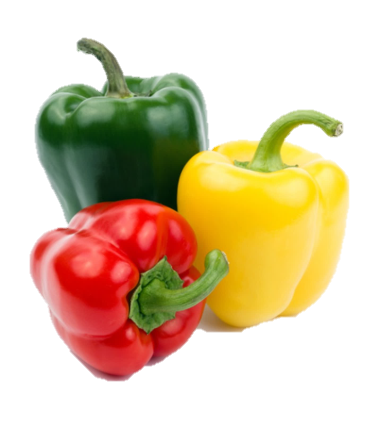 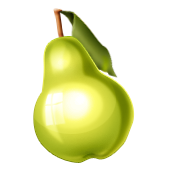 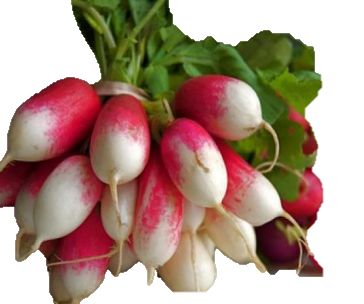 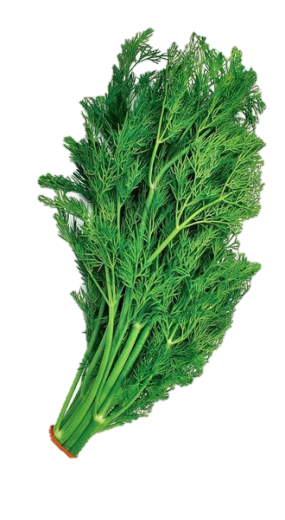 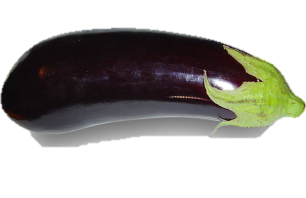 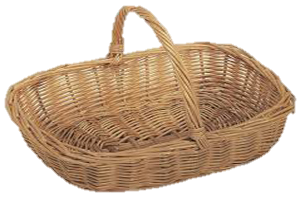 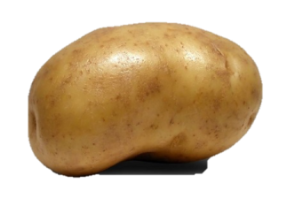 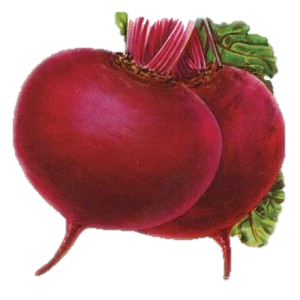 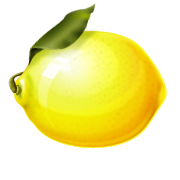 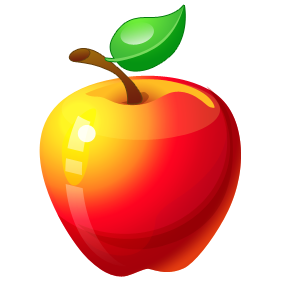 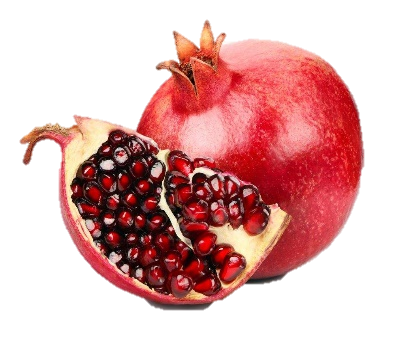 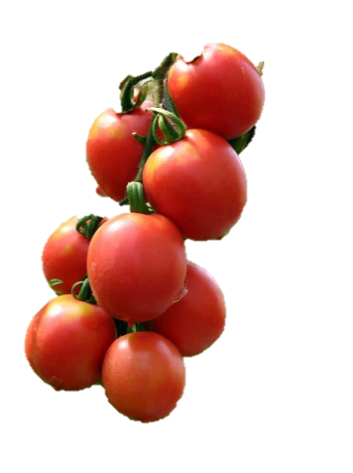 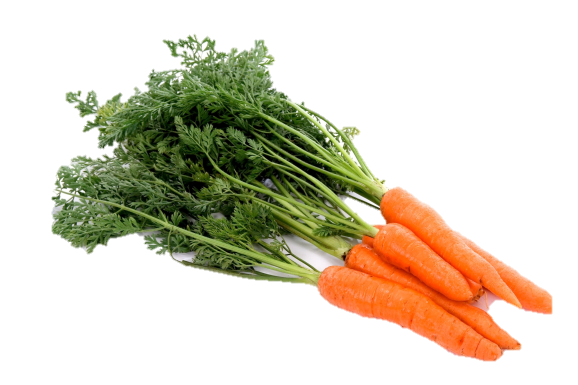 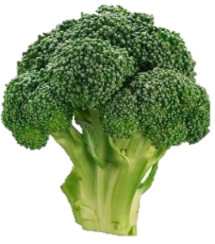 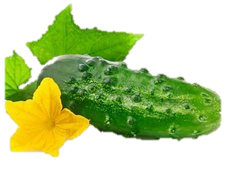 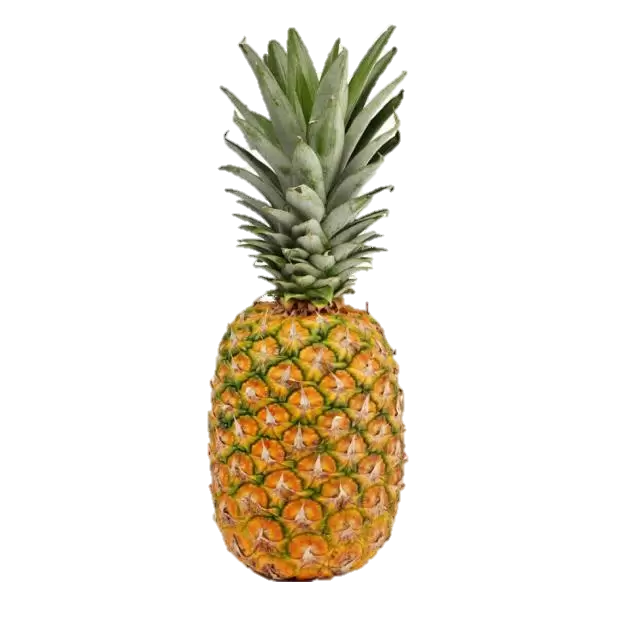 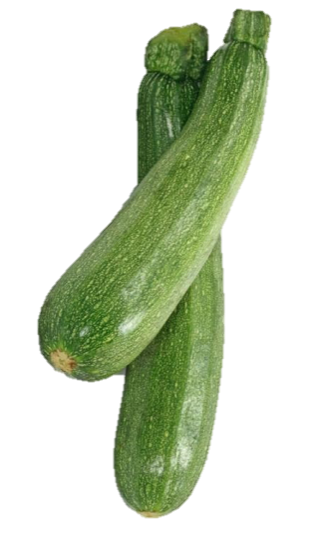 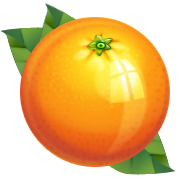 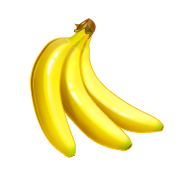 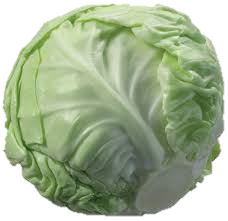 ԸՆՏՐԻ՛Ր ԲԱՆՋԱՐԵՂԵՆԸ ԵՎ
ՀԱՎԱՔԻՐ ԶԱՄԲՅՈՒՂԻ ՄԵՋ
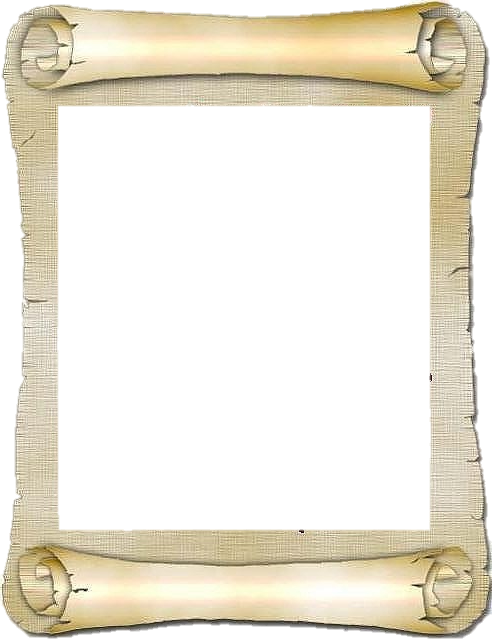 Կեցցե՜ք
Молодцы!
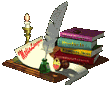